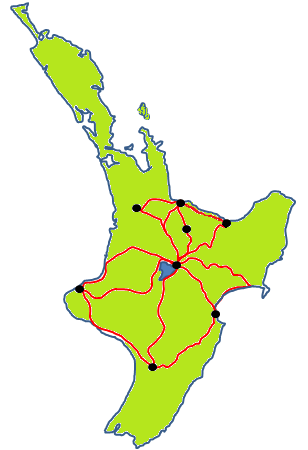 Lucy’s family live in Palmerston North and holiday at Tauranga.
Do you know where those two cities are on the map?
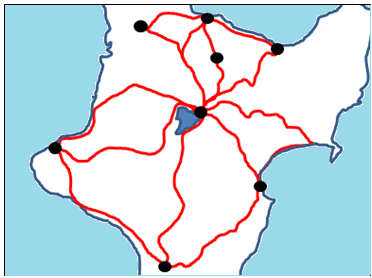 Tauranga
Hamilton
Whakatane
Rotorua
Taupo
New Plymouth
Napier
Palmerston North
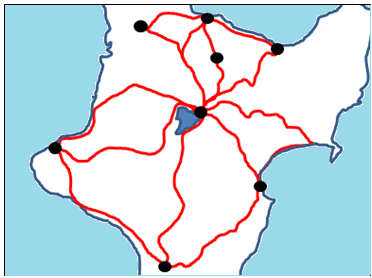 Tauranga
Hamilton
Whakatane
Rotorua
Taupo
New Plymouth
Napier
1
43
5
38
30
28
33
2
29
Palmerston North
Unfortunately Lucy’s summer holiday is over and her family need to return home to Palmerston North.
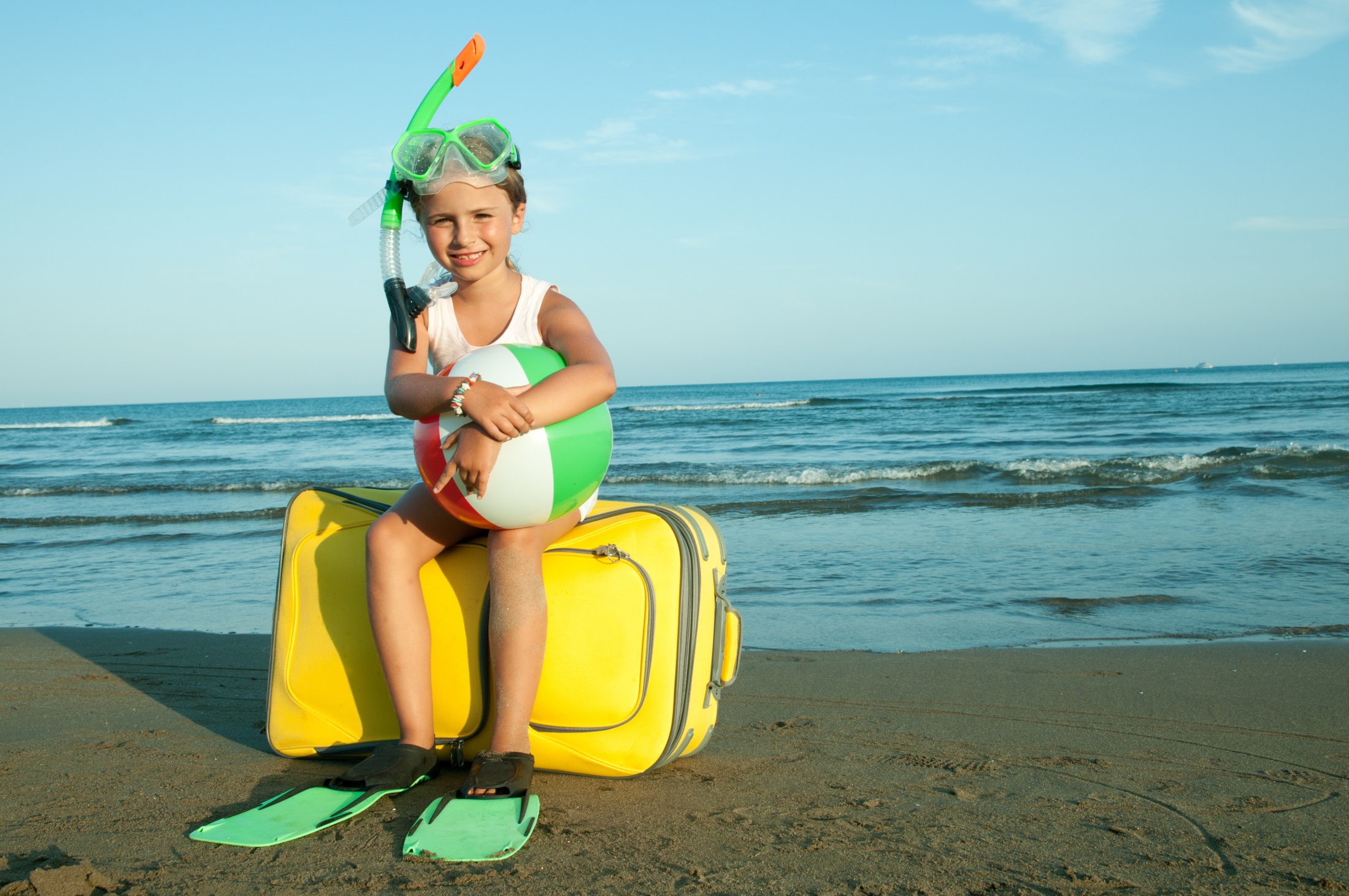 Luckily the adventure is not quite over. Lucy’s Dad loves to drive home from Tauranga to Palmerton North in different ways. He always goes through Taupo to have lunch with Grandma and Grandad.
Staying with the highways marked on the map, how many different routes might the family take?
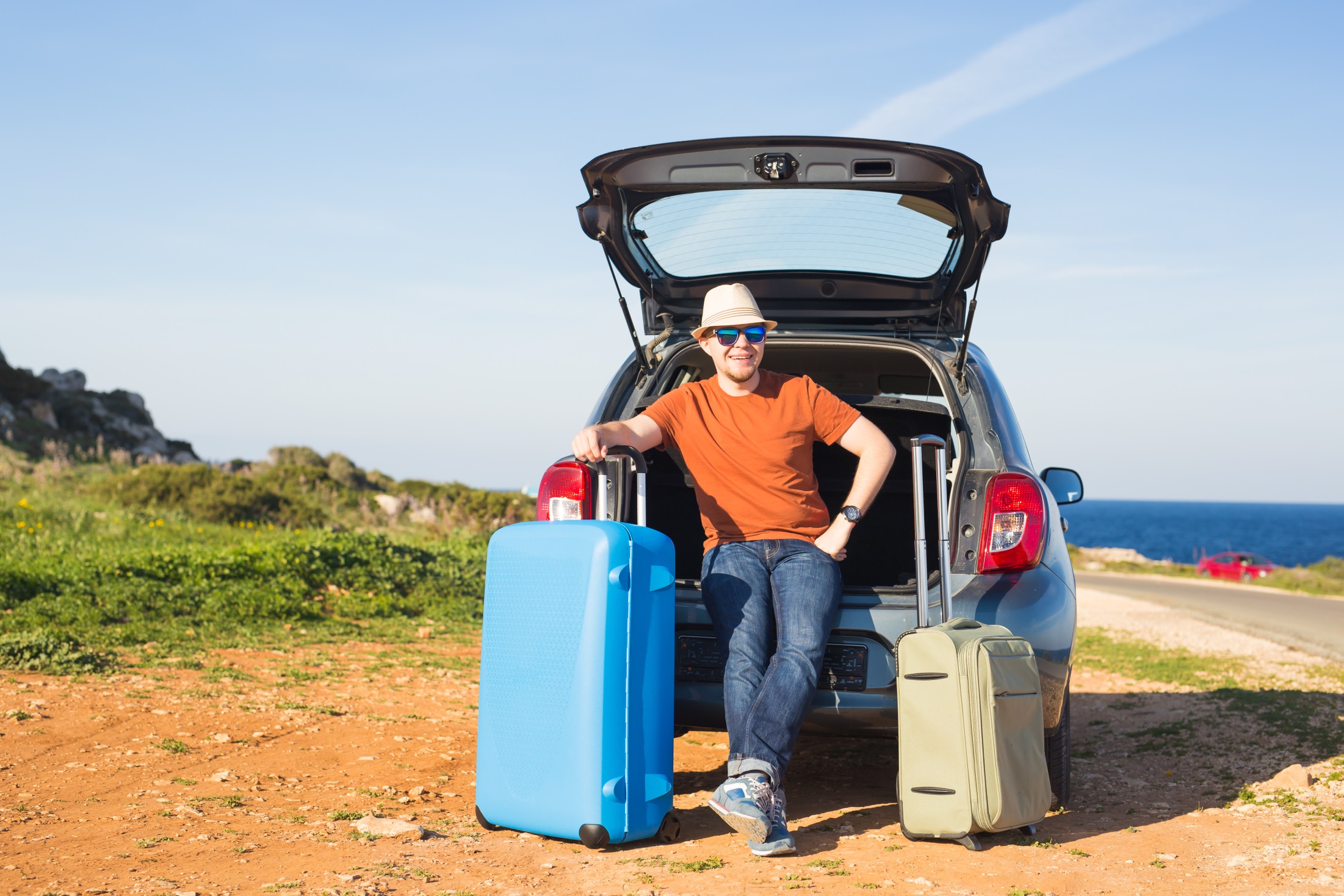 So Lucy uses her sunhat with the Highway numbers in it  to select which route to take. She does that for both legs of the journey.
2
1
28
5
29
30
33
38
43
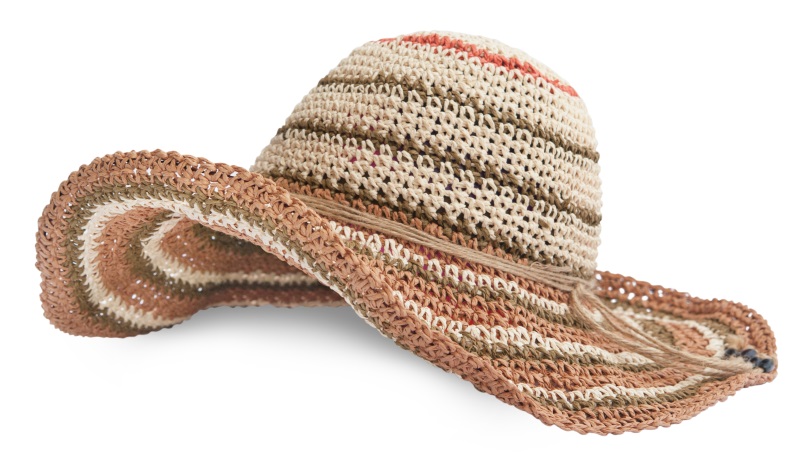 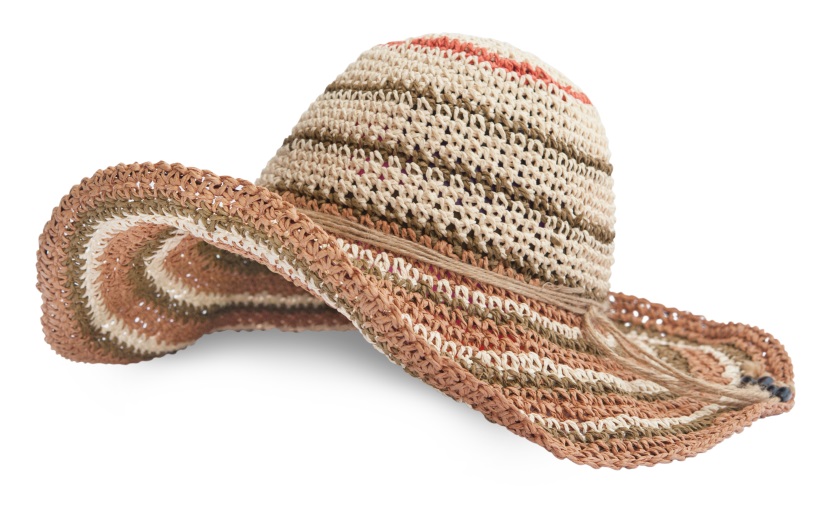 Tauranga – Taupo
Taupo – Palmerston North
1. What are the chances that the route home will take the family through Taupo? 


2. What are the chances that the family will travel through Napier? 


3. What are the chances that the trip from Taupo to Palmerston North will take them by the sea?